Keynote Address: 
Transformational Technologies in Healthcare – All Aboard!
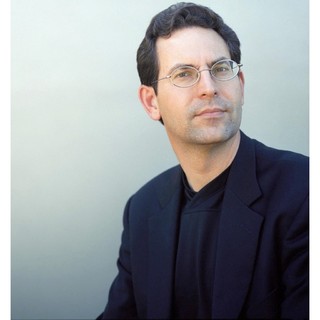 John D. Halamka, MD
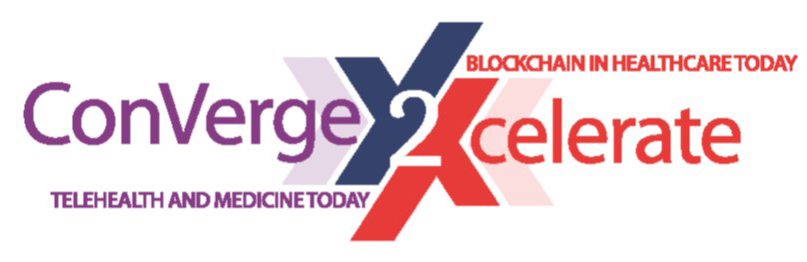 #Conv2X
October 24, 2018
Lerner Hall Columbia University, NYC, USA
Deep Learning on Big Data
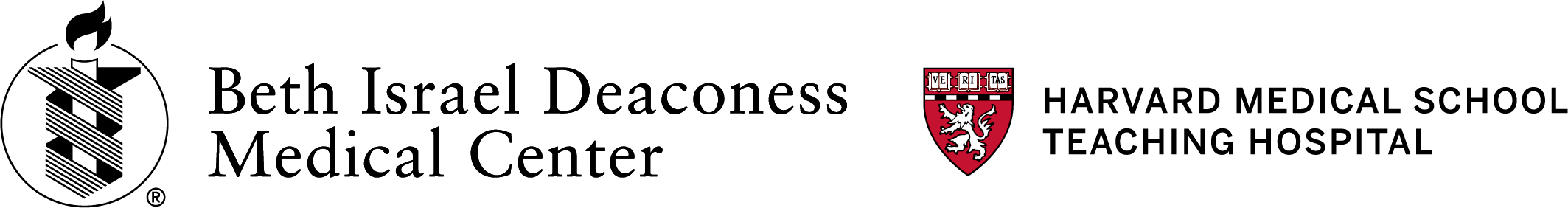 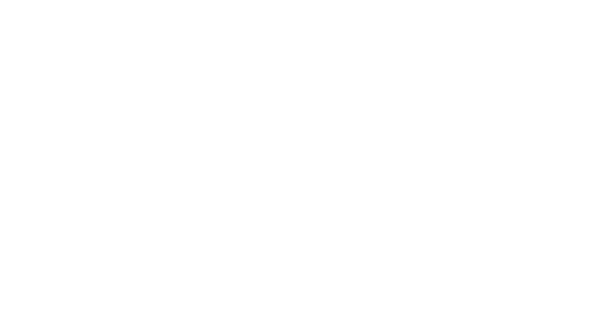 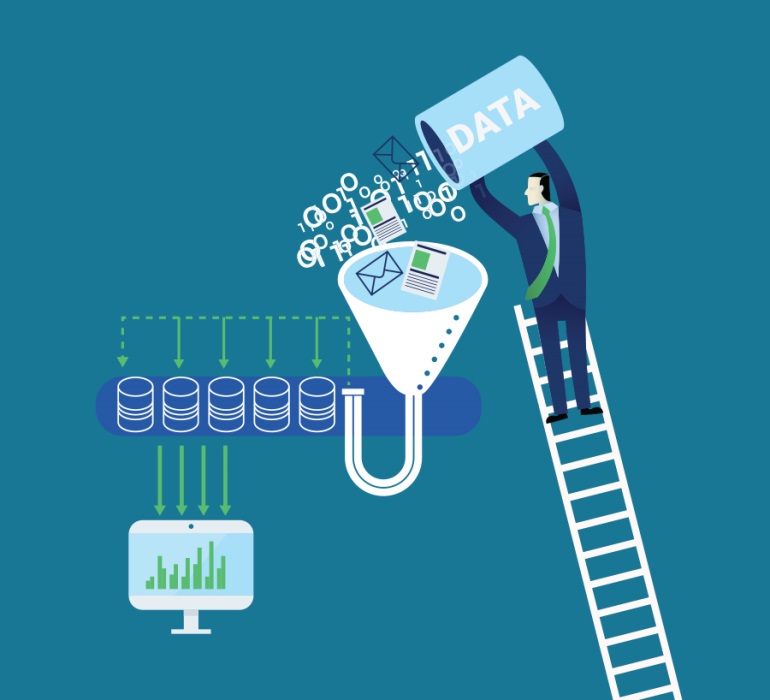 The Internet of Things
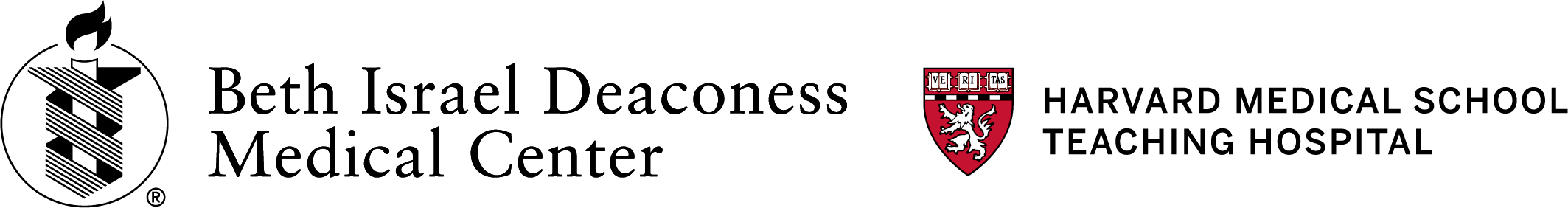 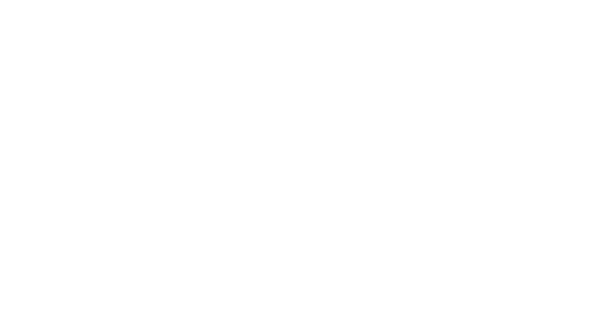 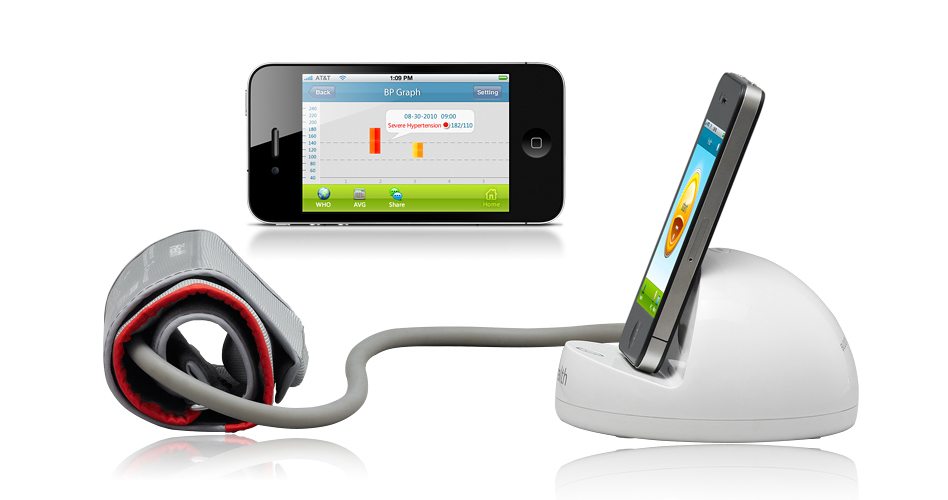 Ambient Listening and Geolocation
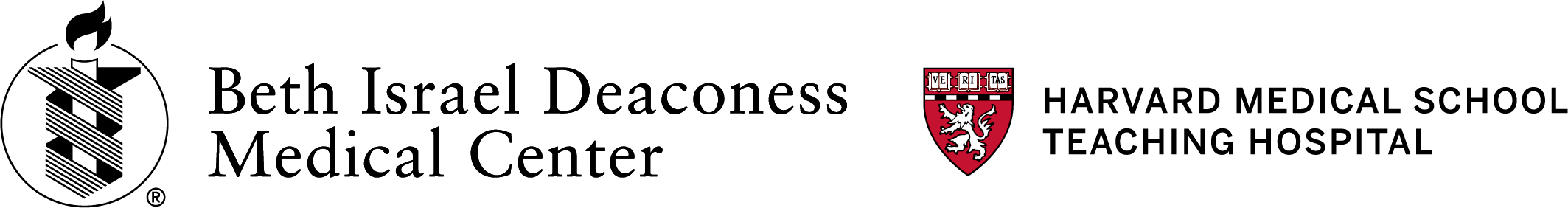 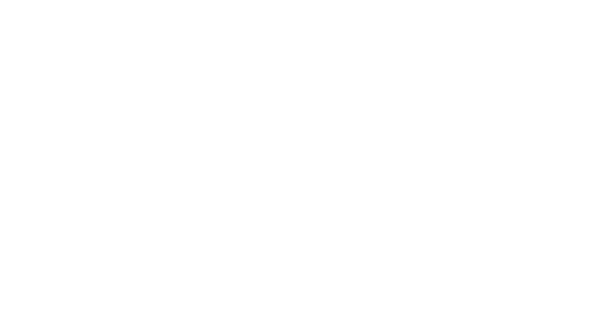 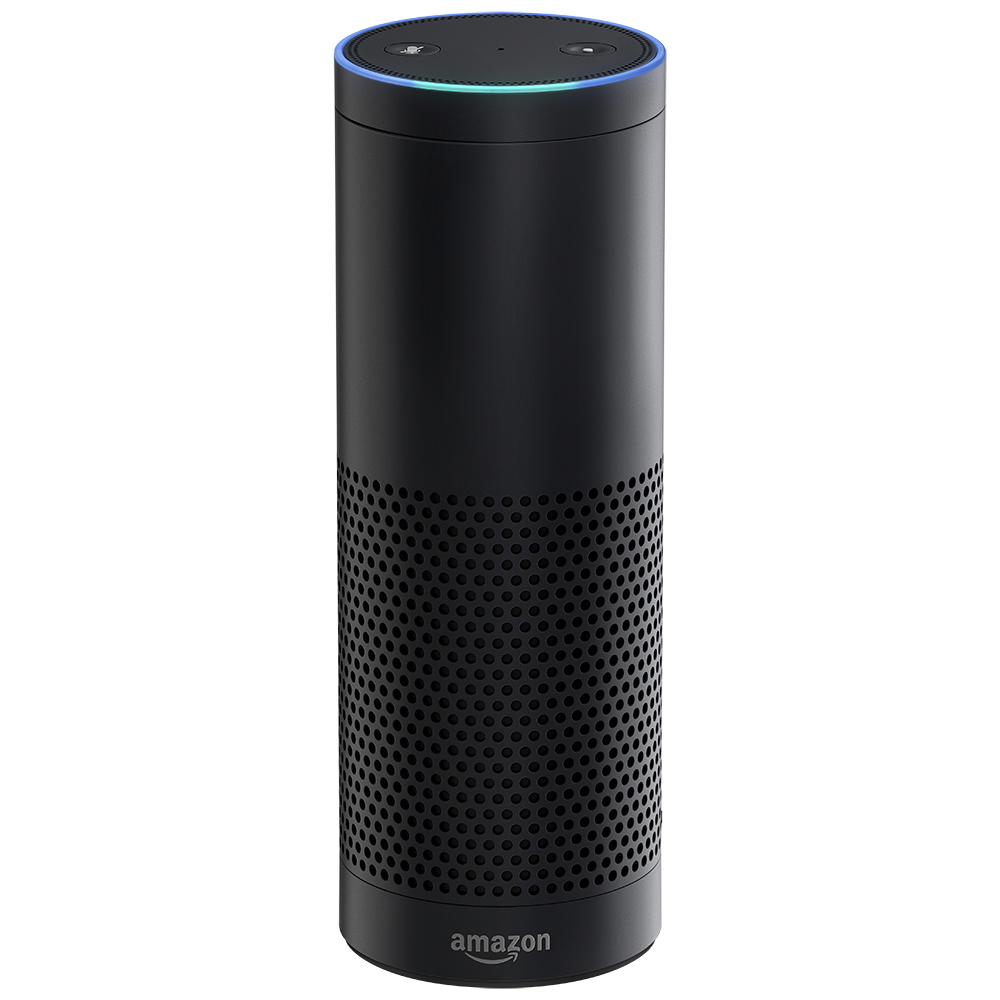 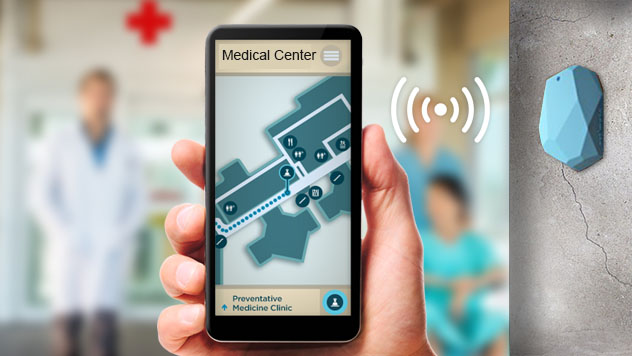 Cloud and Blockchain
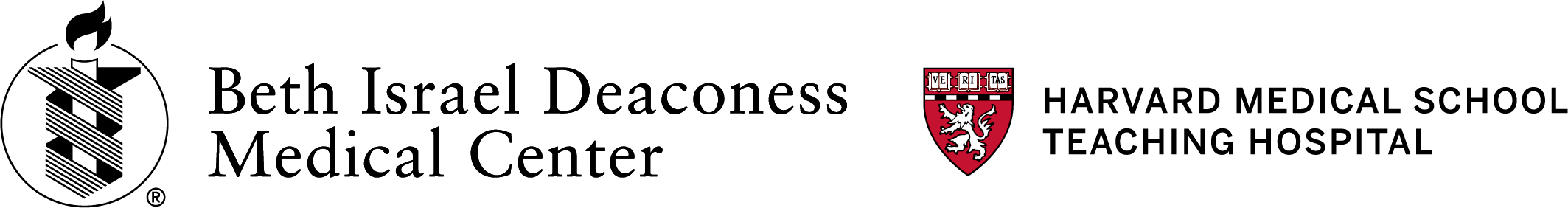 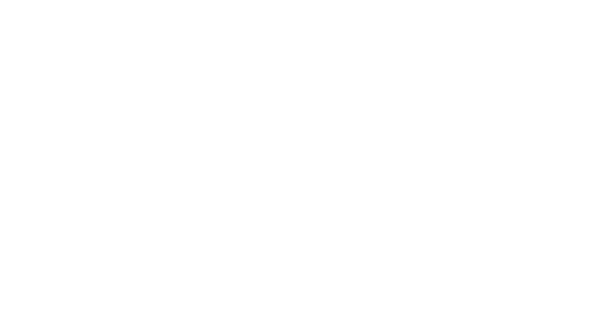 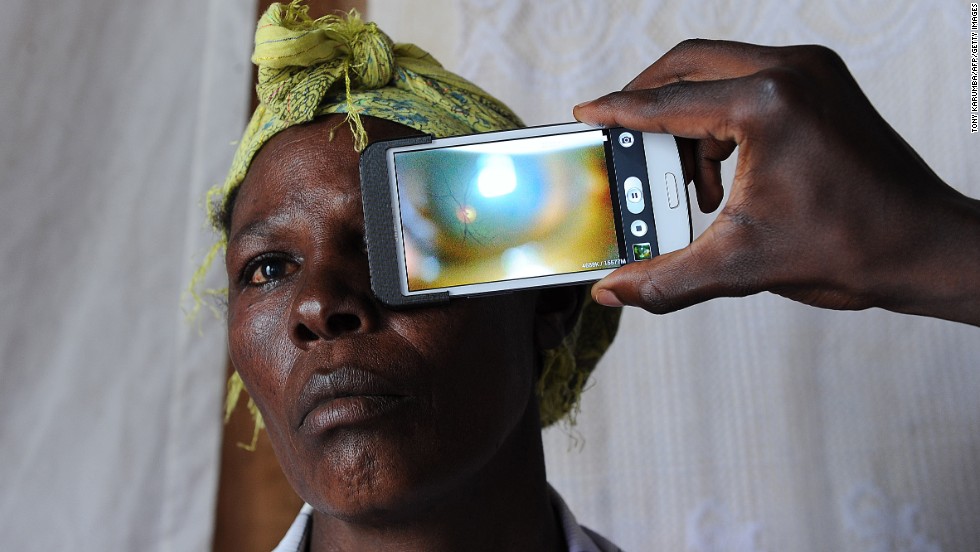 Mobile, Apps, and Telecare
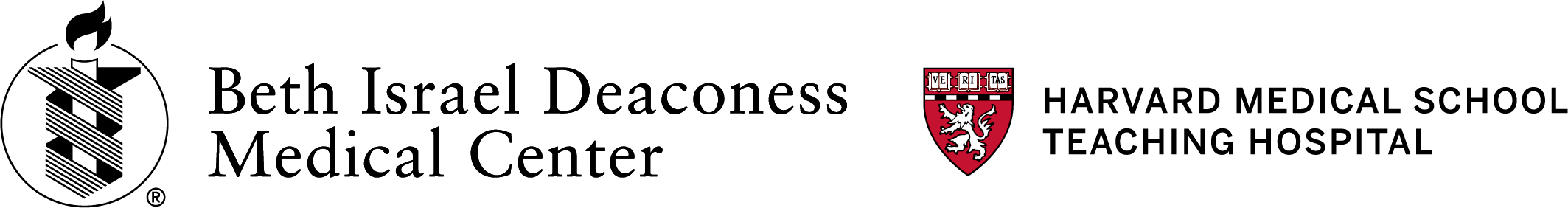 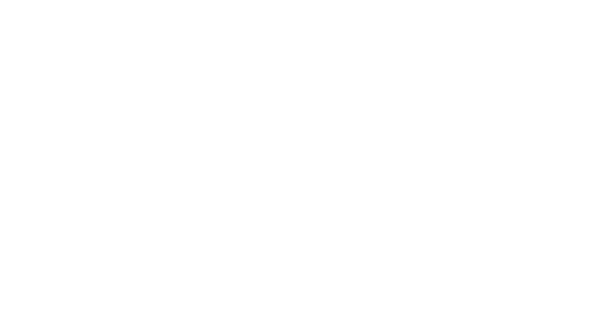 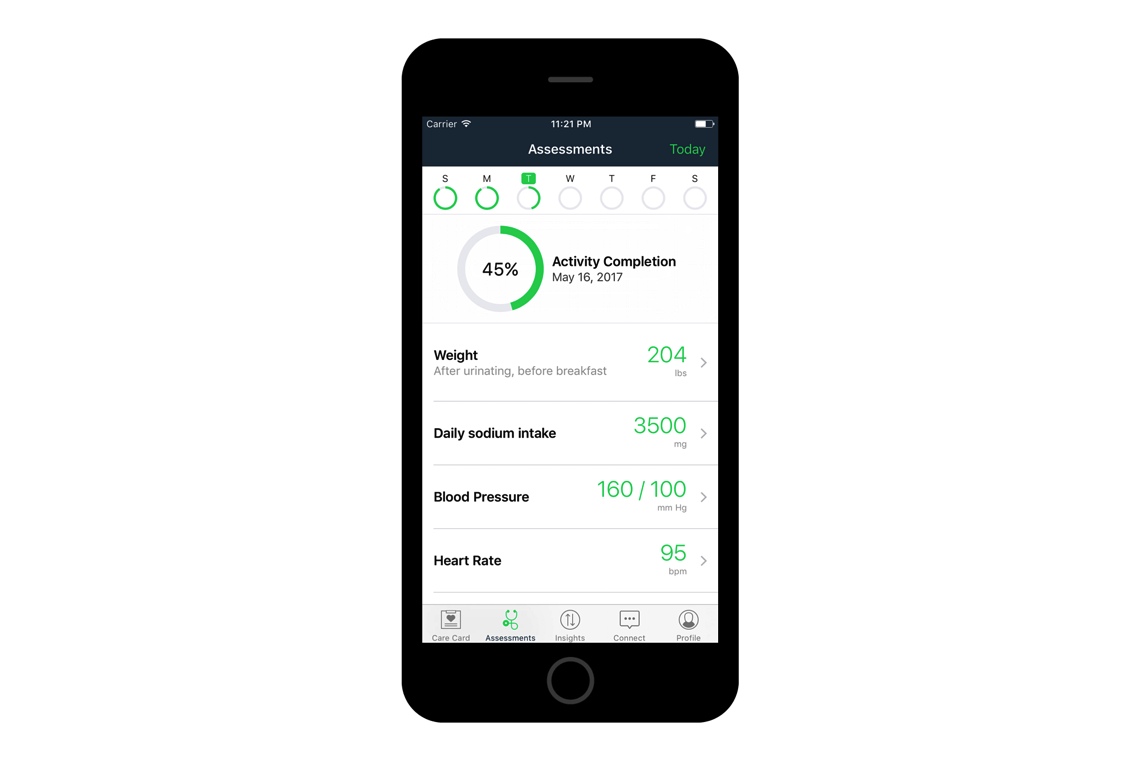 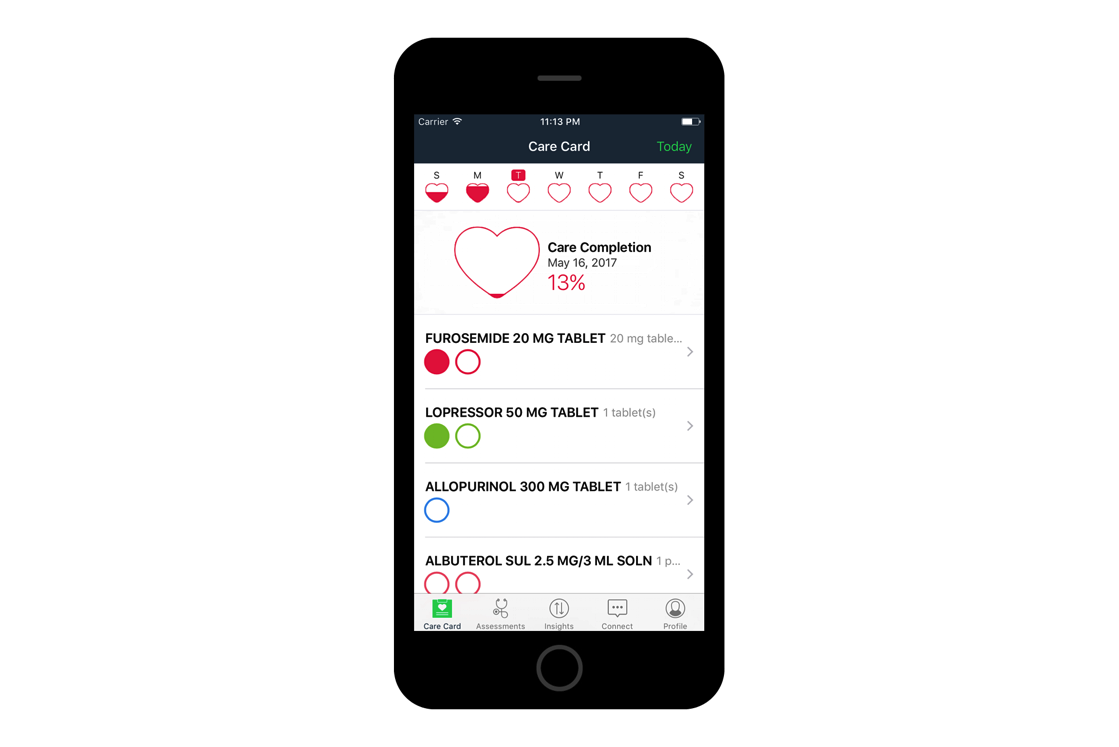 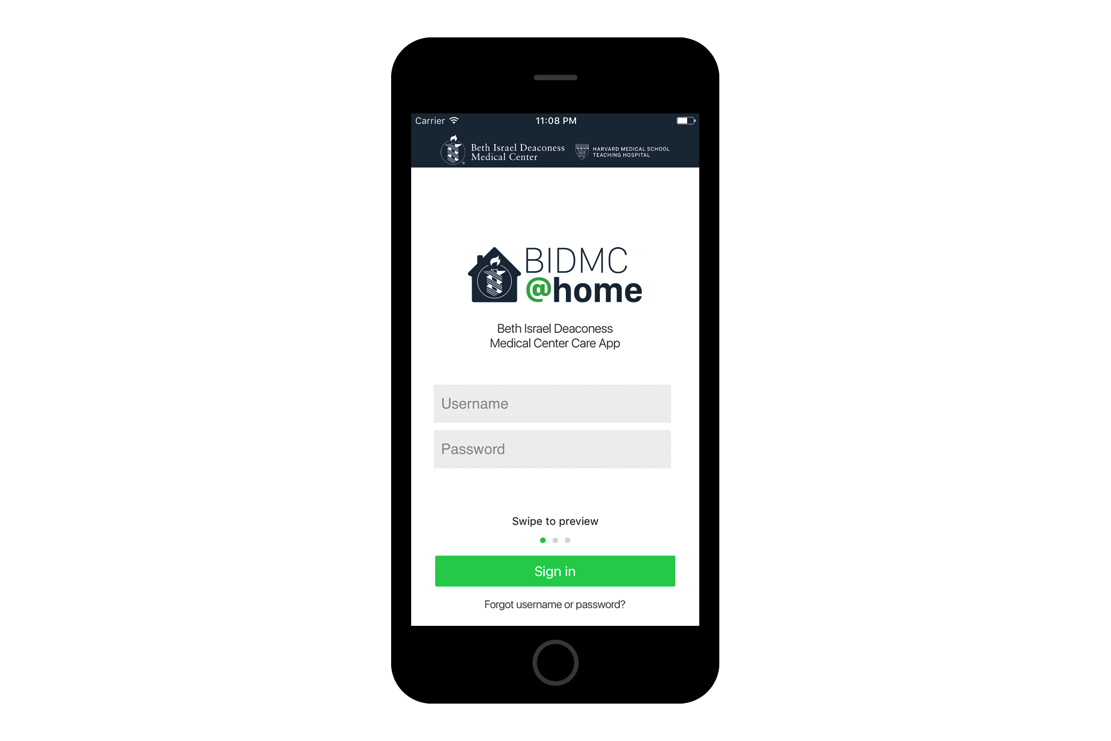 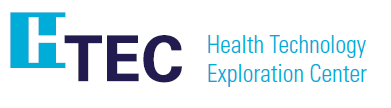 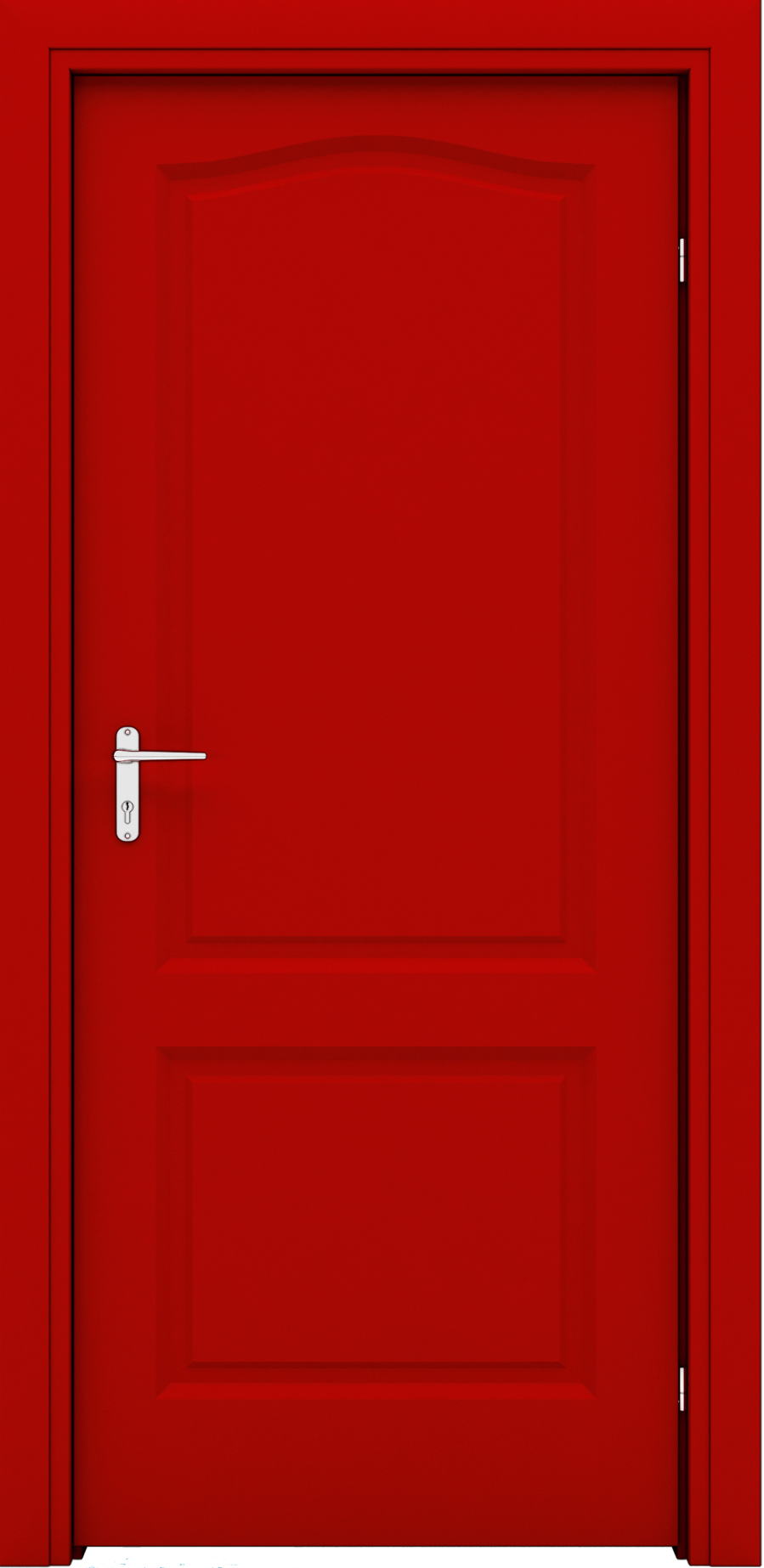 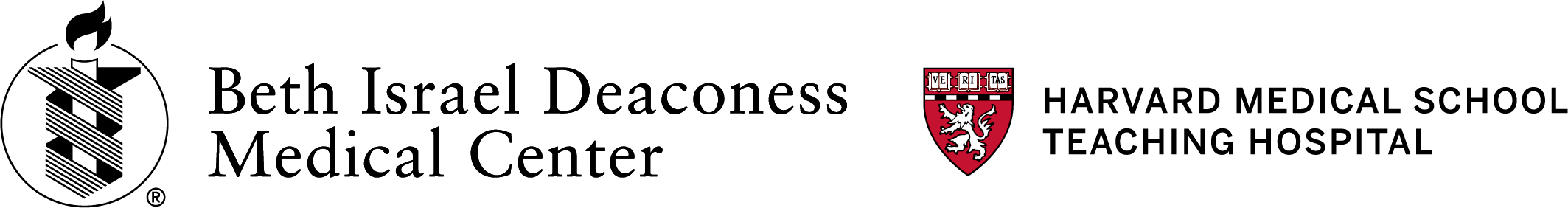 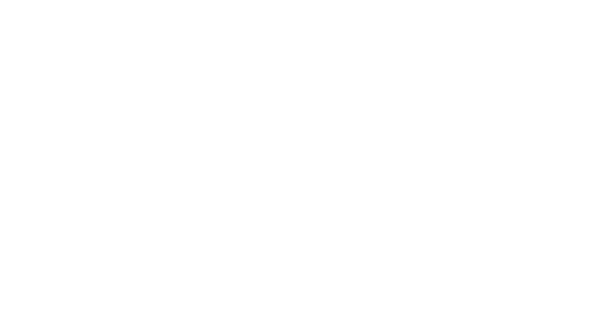